ПАСХА
МБОУ №37 «Щелкунчик»
Шортанова Инна
Пасха — самый главный христианский праздник. В это день верующие отмечают воскресение из мёртвых Иисуса Христа. Православная церковь празднует Пасху уже более двух тысяч лет.
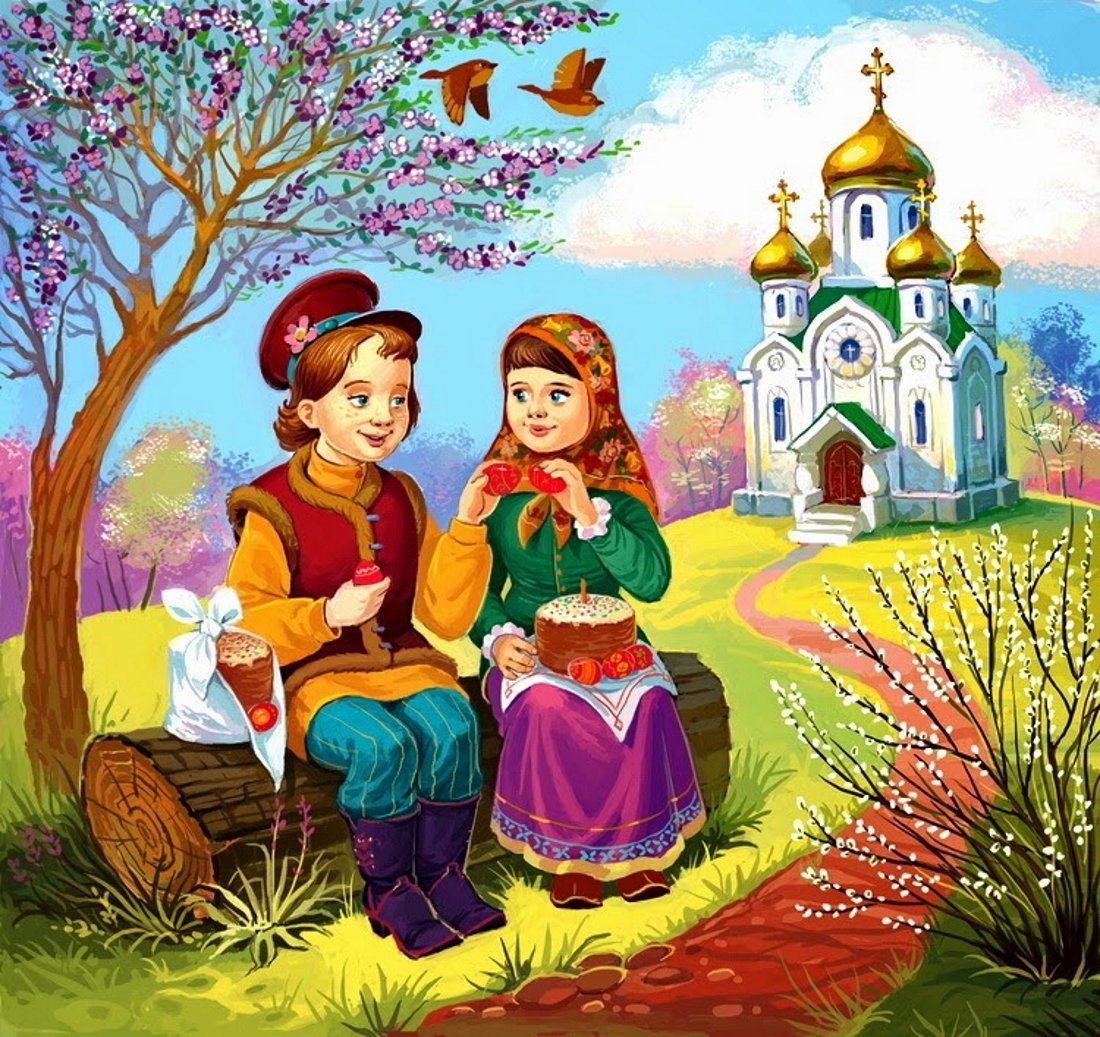 Церковное предание гласит, что после снятия с креста Иисуса, тело его погребли в пещере в саду Иосифа, его ученика. Но вход завалили большим камнем и поставили стражу, чтобы тело Христа не похитили. На третью ночь с небес сошёл ангел Господен и отвалил камень от входа.
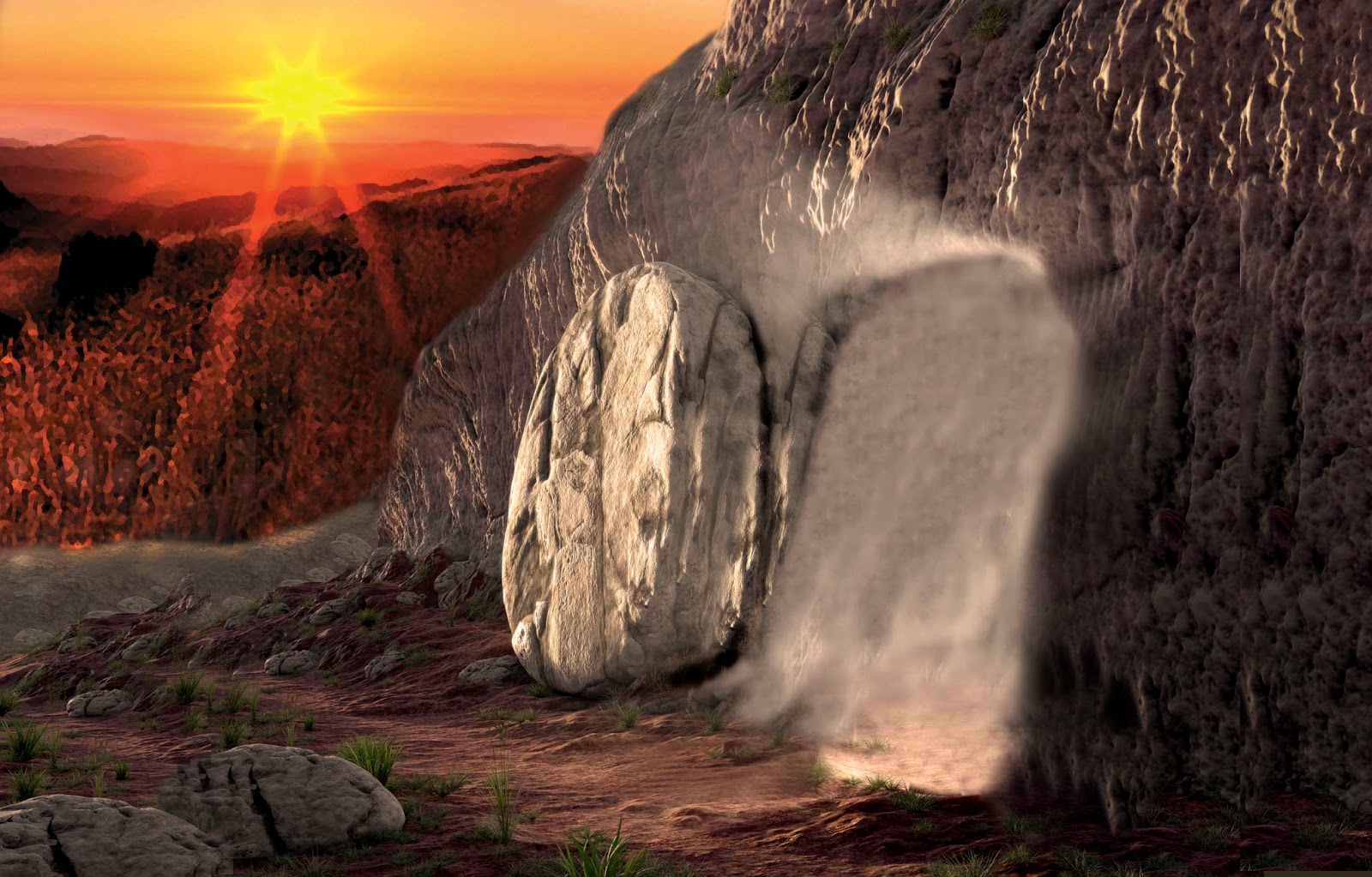 Воины, стоявшие на страже, от страха окаменели, а потом, очнувшись, побежали к иерусалимским священникам доложить о случившемся. Женщины, пришедшие поутру, чтобы по обычаю помазать тело Христа благовонным миро, не нашли его.
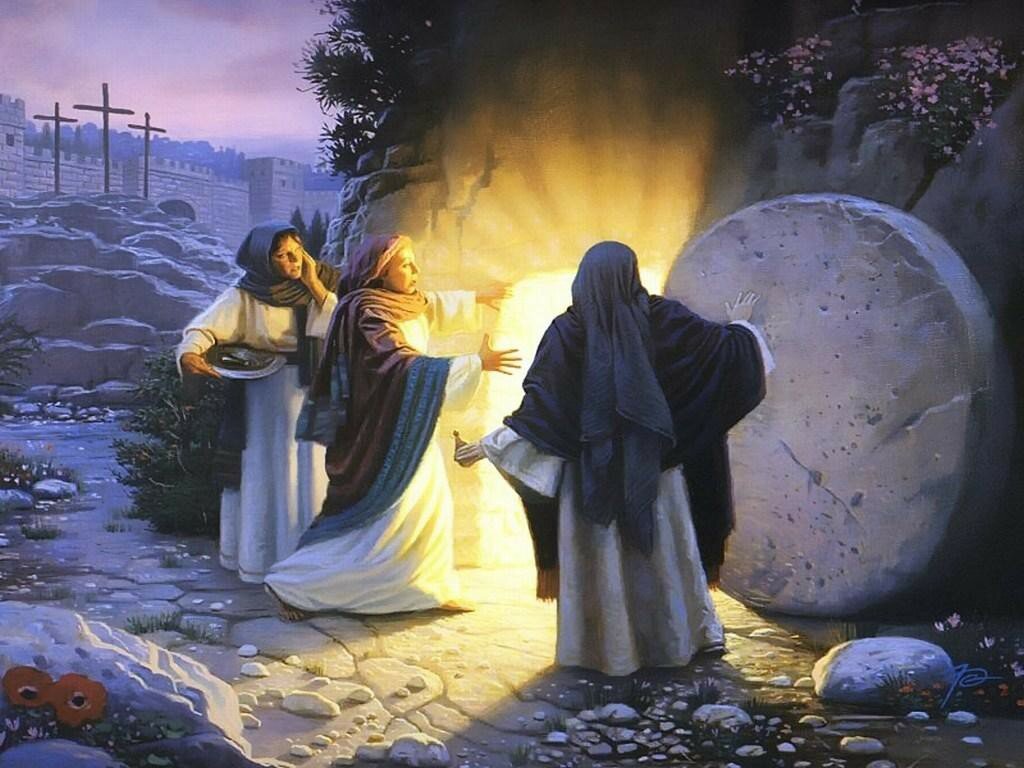 В пещере же был ангел, который сказал им: «Вы ищете Иисуса распятого, его нет здесь. Он воскрес из мёртвых».
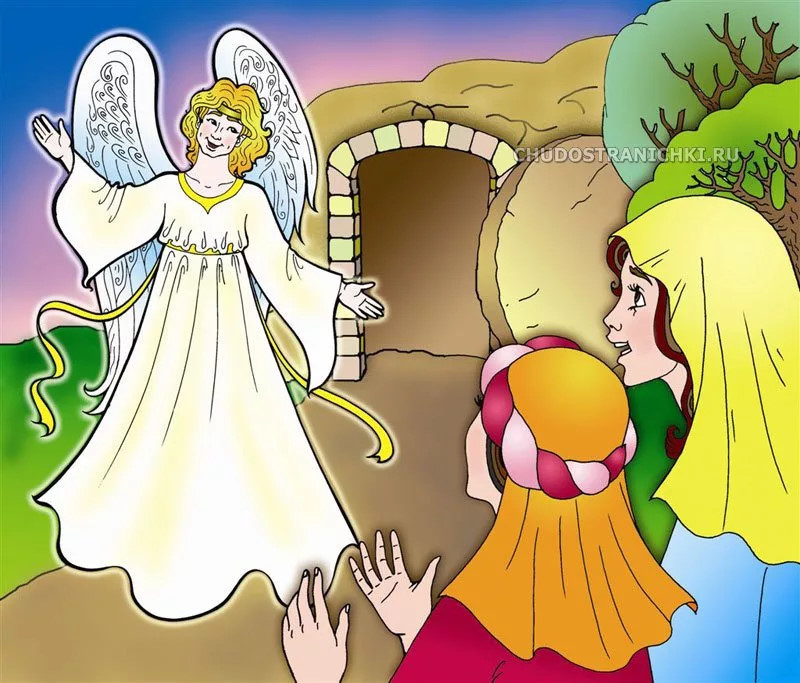 Затем сам Иисус явился Марии Магдалине и ученикам своим, с которыми в течение сорока дней говорил о Царстве Божием.
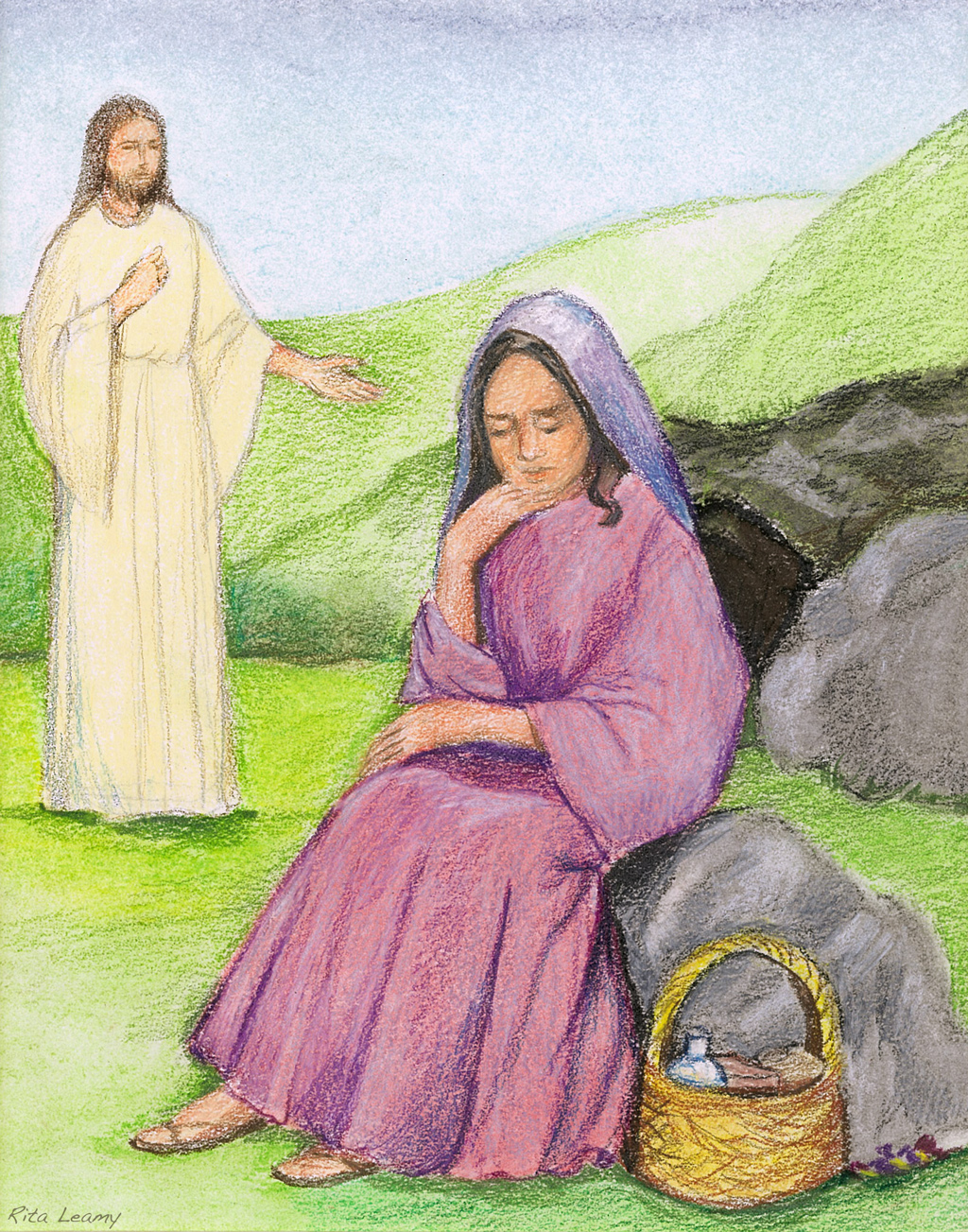 Вот почему празднование Пасхи — «праздник праздников», прославляющий победу добра над злом, жизни над смертью, света над тьмой. В этот день принято печь пасхальные куличи, делать творожную пасху и красить яйца.
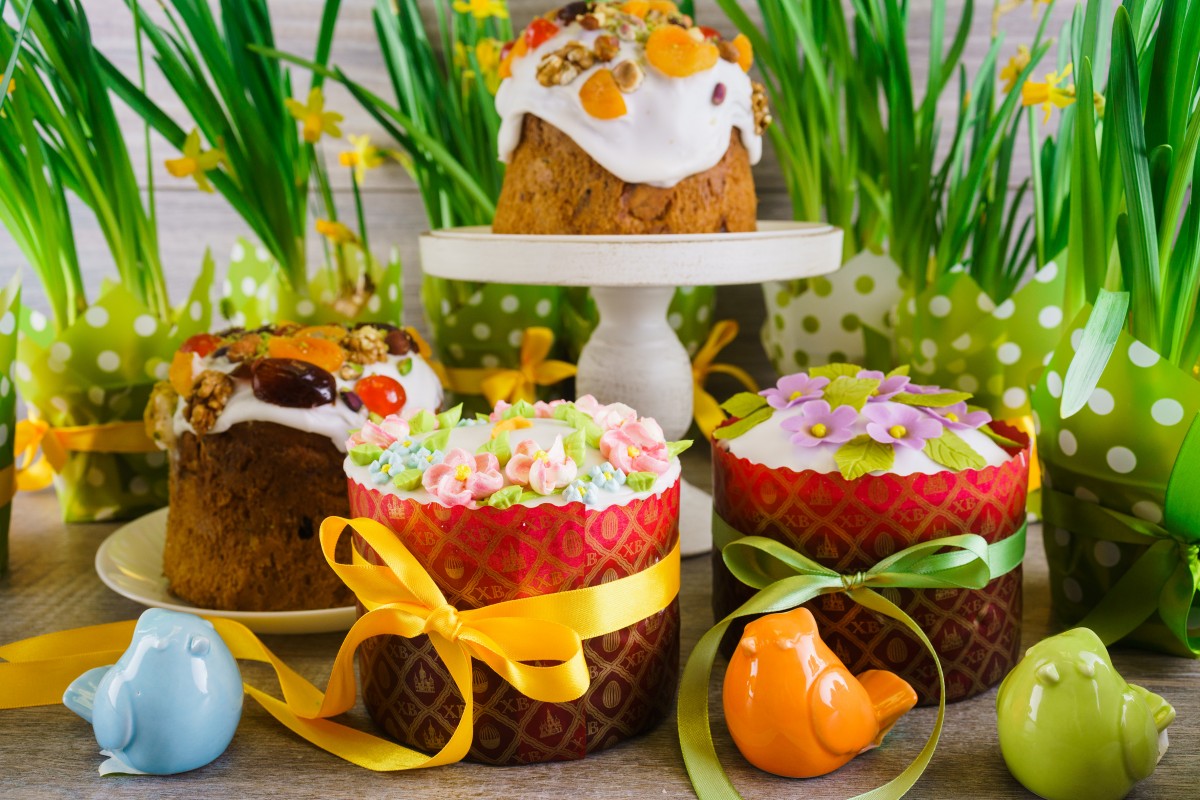 Яйцо — это символ жизни, её возрождения. Яйца красят в разные цвета и дарят со словами:
 «Христос воскресе!»
 В ответ следует сказать: «Воистину воскресе!» — и расцеловаться в знак всепрощения и любви к близким.
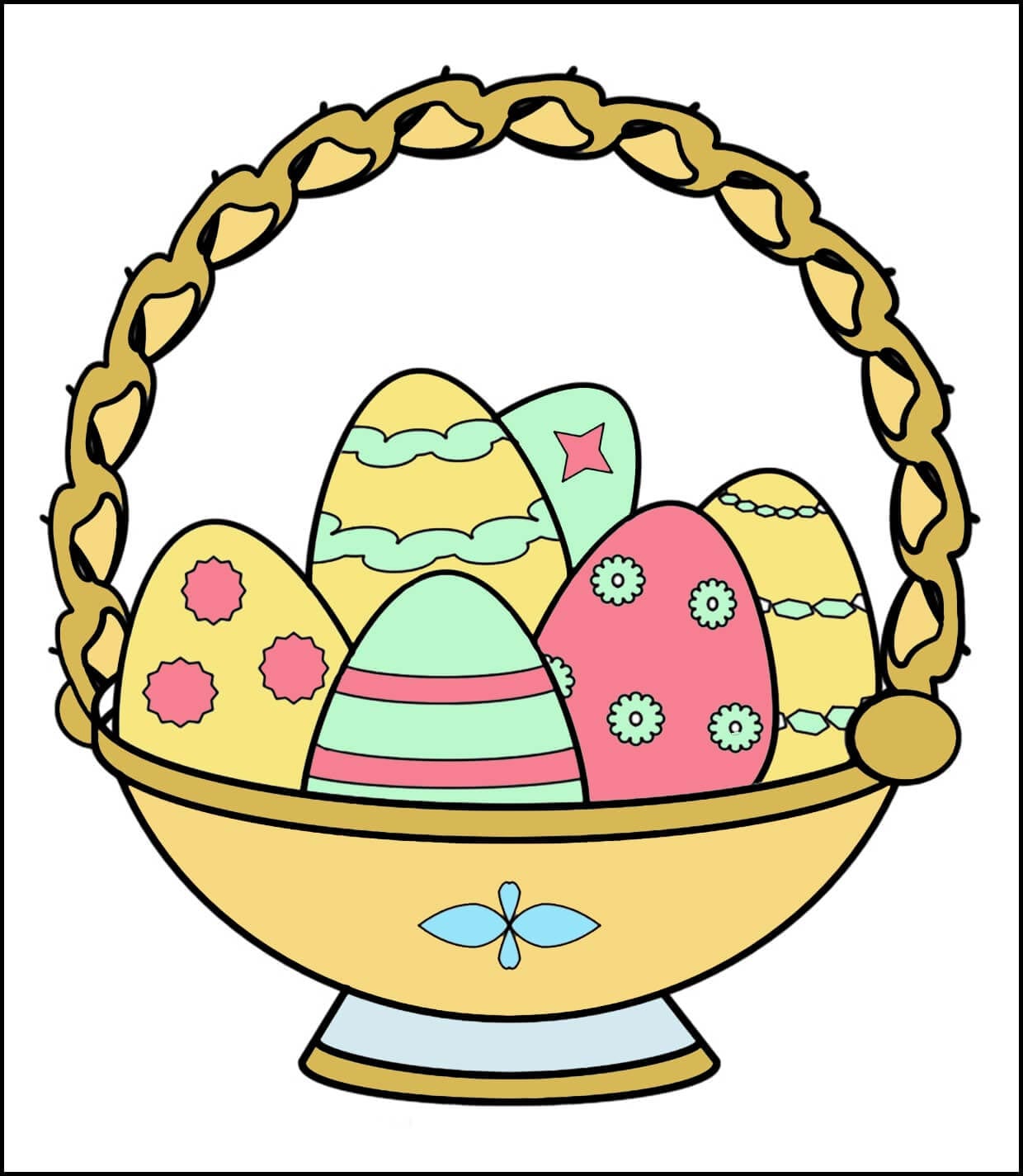 Так же дети  и даже взрослые очень любили стукнуться крашенками. У кого яйцо разбивалось, тот должен был что-нибудь спеть , сплясать или расказать.
В светлый праздник пасхи, дети катали крашеные яйца с горки.  Чье яйцо покатившись с горки  сталкивало другие крашенки, тот и забирал эти яйца. Выигрывал тот, у кого было больше всего праздничных крашенок.
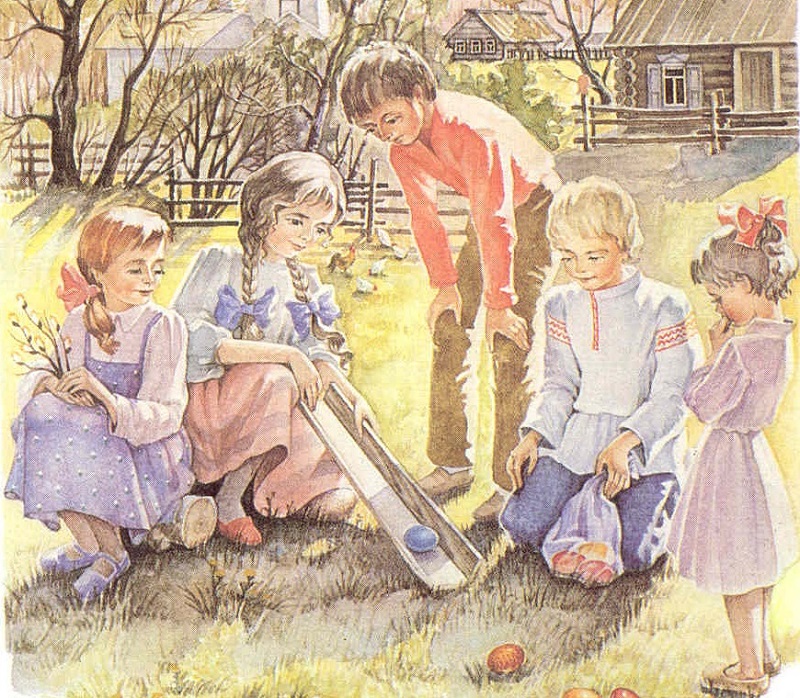